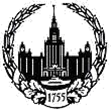 Московский Государственный Университет им. М.В. Ломоносова
Геологический факультет
Кафедра инженерной и экологической геологии
Супервайзинг испытаний в грунтовой лаборатории. Проверяемы ли результаты исследований?
старший научный сотрудник М.С. Никитин
MikeS.Nikitin@gmail.com
Geoinfo. Грунтовая лаборатория - 2018
М.С. Никитин
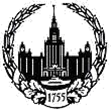 Московский Государственный Университет им. М.В. Ломоносова
Геологический факультет
Кафедра инженерной и экологической геологии
Грамотный супервайзинг – подключение специалиста на всех этапах работ!
Geoinfo. Грунтовая лаборатория - 2018
М.С. Никитин
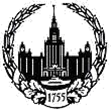 Московский Государственный Университет им. М.В. Ломоносова
Геологический факультет
Кафедра инженерной и экологической геологии
Грамотный супервайзинг – подключение специалиста на всех этапах работ!

Этап 1 – составление Заказчиком Технического задания для испытательной лаборатории и выбор соответствующих методик.
Geoinfo. Грунтовая лаборатория - 2018
М.С. Никитин
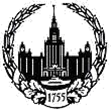 Московский Государственный Университет им. М.В. Ломоносова
Геологический факультет
Кафедра инженерной и экологической геологии
Грамотный супервайзинг – подключение специалиста на всех этапах работ!

Этап 1 – составление Заказчиком Технического задания для испытательной лаборатории и выбор соответствующих методик.

Этап 2 – проверка качества выполнения заявленных работ и принятие корректирующих мер, при необходимости.
Geoinfo. Грунтовая лаборатория - 2018
М.С. Никитин
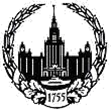 Московский Государственный Университет им. М.В. Ломоносова
Геологический факультет
Кафедра инженерной и экологической геологии
Грамотный супервайзинг – подключение специалиста на всех этапах работ!

Этап 1 – составление Заказчиком Технического задания для испытательной лаборатории и выбор соответствующих методик.

Этап 2 – проверка качества выполнения заявленных работ и принятие корректирующих мер, при необходимости.

Этап 3 – интерпретация полученных результатов и принятие корректирующих мер, при необходимости.
Geoinfo. Грунтовая лаборатория - 2018
М.С. Никитин
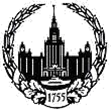 Московский Государственный Университет им. М.В. Ломоносова
Геологический факультет
Кафедра инженерной и экологической геологии
Грамотный супервайзинг – подключение специалиста на всех этапах работ!

Этап 1 – составление Заказчиком Технического задания для испытательной лаборатории и выбор соответствующих методик.

Важнейшей задачей контролера на 1-м этапе является уточнение методики выполнения лабораторных работ, требуемых для получения необходимых в дальнейшем параметров.

Детальная проработка Технического задания вместе с контролером-супервайзером позволяет составить грамотный документ, не позволяющий отступления от согласованной методики. Что категорически важно при работе над одним проектом нескольких испытательных лабораторий.
Geoinfo. Грунтовая лаборатория - 2018
М.С. Никитин
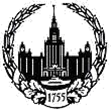 Московский Государственный Университет им. М.В. Ломоносова
Геологический факультет
Кафедра инженерной и экологической геологии
Грамотный супервайзинг – подключение специалиста на всех этапах работ!

Этап 2 – проверка качества выполнения заявленных работ и принятие корректирующих мер, при необходимости.

На протяжении всего периода проведения работ контролер должен иметь доступ в лабораторию! А также получать от лаборатории (или от Заказчика) промежуточные материалы, достаточные для проверки её деятельности, соблюдения указанной в Техническом задании методики и возможной корректировки рабочего процесса.
Geoinfo. Грунтовая лаборатория - 2018
М.С. Никитин
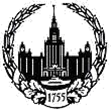 Московский Государственный Университет им. М.В. Ломоносова
Геологический факультет
Кафедра инженерной и экологической геологии
Грамотный супервайзинг – подключение специалиста на всех этапах работ!

Этап 3 – интерпретация полученных результатов и принятие корректирующих мер, при необходимости.

Участие контролера-супервайзера в совокупной интерпретации лабораторных данных по объекту может здорово помочь камеральному отделу в части методических уточнений и ответов на вопросы по проведенной работе.
Geoinfo. Грунтовая лаборатория - 2018
М.С. Никитин
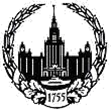 Московский Государственный Университет им. М.В. Ломоносова
Геологический факультет
Кафедра инженерной и экологической геологии
Важные аспекты:

Зачем нужен технический контроль: работа или формальная отписка?!
Geoinfo. Грунтовая лаборатория - 2018
М.С. Никитин
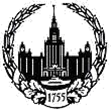 Московский Государственный Университет им. М.В. Ломоносова
Геологический факультет
Кафедра инженерной и экологической геологии
Важные аспекты:

Зачем нужен технический контроль: работа или формальная отписка?!

Полномочия контролера-супервайзера;
Geoinfo. Грунтовая лаборатория - 2018
М.С. Никитин
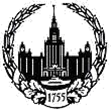 Московский Государственный Университет им. М.В. Ломоносова
Геологический факультет
Кафедра инженерной и экологической геологии
Важные аспекты:

Зачем нужен технический контроль: работа или формальная отписка?!

Полномочия контролера-супервайзера;

Грамотность контролера-супервайзера;
Geoinfo. Грунтовая лаборатория - 2018
М.С. Никитин
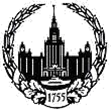 Московский Государственный Университет им. М.В. Ломоносова
Геологический факультет
Кафедра инженерной и экологической геологии
Важные аспекты:

Зачем нужен технический контроль: работа или формальная отписка?!

Полномочия контролера-супервайзера;

Грамотность контролера-супервайзера;

Планируемый срок выполнения инженерно-геологических изысканий;
Geoinfo. Грунтовая лаборатория - 2018
М.С. Никитин
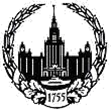 Московский Государственный Университет им. М.В. Ломоносова
Геологический факультет
Кафедра инженерной и экологической геологии
Важные аспекты:

Зачем нужен технический контроль: работа или формальная отписка?!

Полномочия контролера-супервайзера;

Грамотность контролера-супервайзера;

Планируемый срок выполнения инженерно-геологических изысканий;

Временя нахождения контролера на проверке – нужна золотая середина!
Geoinfo. Грунтовая лаборатория - 2018
М.С. Никитин
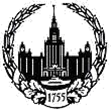 Московский Государственный Университет им. М.В. Ломоносова
Геологический факультет
Кафедра инженерной и экологической геологии
Важные аспекты:

Зачем нужен технический контроль: работа или формальная отписка?!

Полномочия контролера-супервайзера;

Грамотность контролера-супервайзера;

Планируемый срок выполнения инженерно-геологических изысканий;

Временя нахождения контролера на проверке – нужна золотая середина!

«Открытость» испытательной лаборатории;
Geoinfo. Грунтовая лаборатория - 2018
М.С. Никитин
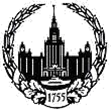 Московский Государственный Университет им. М.В. Ломоносова
Геологический факультет
Кафедра инженерной и экологической геологии
Важные аспекты:

Зачем нужен технический контроль: работа или формальная отписка?!

Полномочия контролера-супервайзера;

Грамотность контролера-супервайзера;

Планируемый срок выполнения инженерно-геологических изысканий;

Время нахождения контролера на проверке – нужна золотая середина!

«Открытость» испытательной лаборатории;

Отчетность испытательной лаборатории;
Geoinfo. Грунтовая лаборатория - 2018
М.С. Никитин
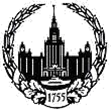 Московский Государственный Университет им. М.В. Ломоносова
Геологический факультет
Кафедра инженерной и экологической геологии
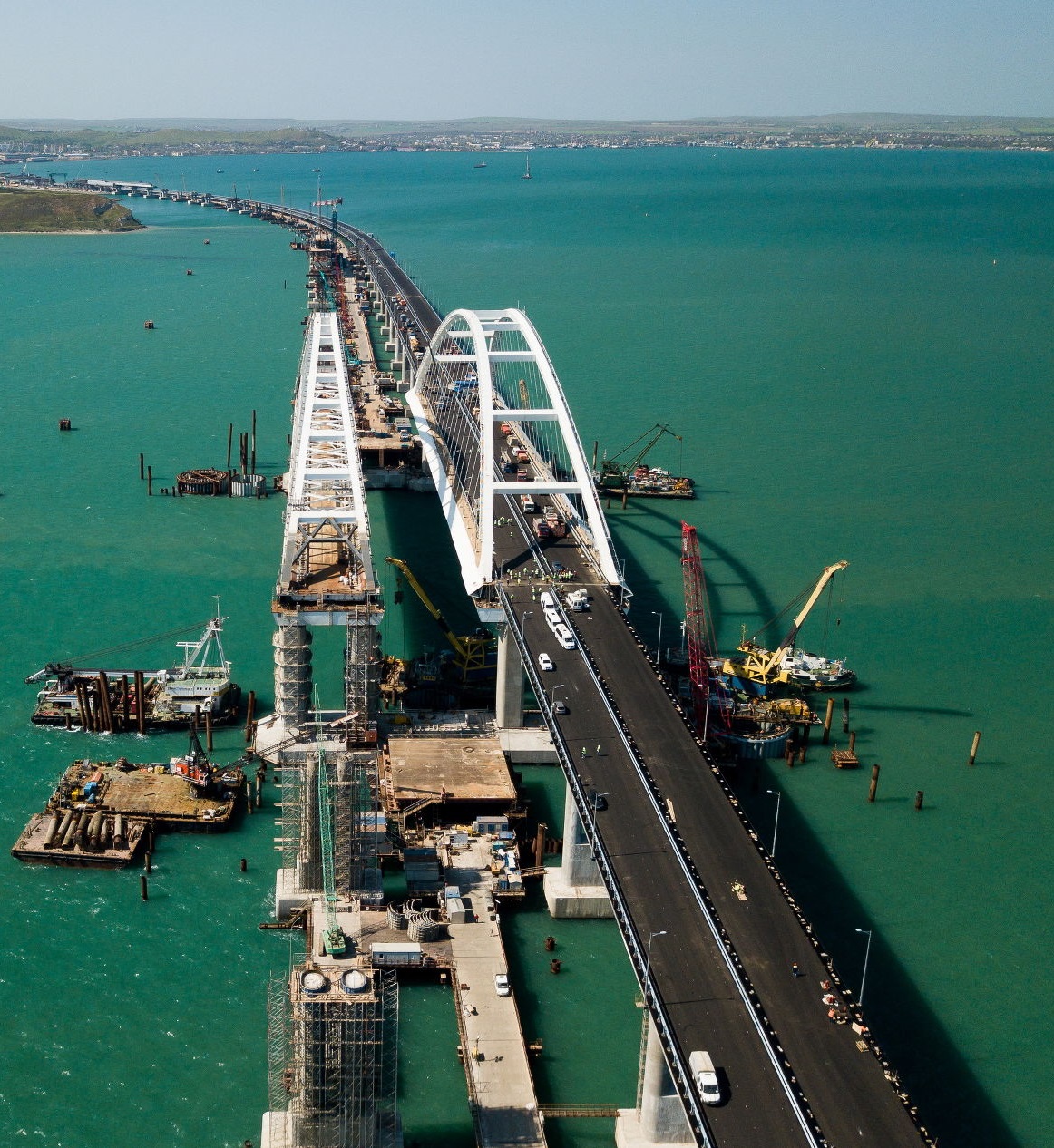 Изыскания под строительство мостового перехода через Керченский пролив:

рассматривались 13 лабораторий

в работе остались 6 лабораторий, работающих одновременно


ВНИИГ им. Б.Е. Веденеева,
 ООО «Петромоделинг Лаб»,
 МГУ им. М.В. Ломоносова,
ИГЭ РАН, 
ОАО «МОСТДОРГЕОТРЕСТ»,
 ЗАО «ЛЕНТИСИЗ»
Geoinfo. Грунтовая лаборатория - 2018
М.С. Никитин
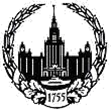 Спасибо за внимание!
Супервайзинг испытаний в грунтовой лаборатории. Проверяемы ли результаты исследований?
ст.н.с. 		М.С. Никитин		mikes.nikitin@gmail.com
Geoinfo. Грунтовая лаборатория - 2018
М.С. Никитин